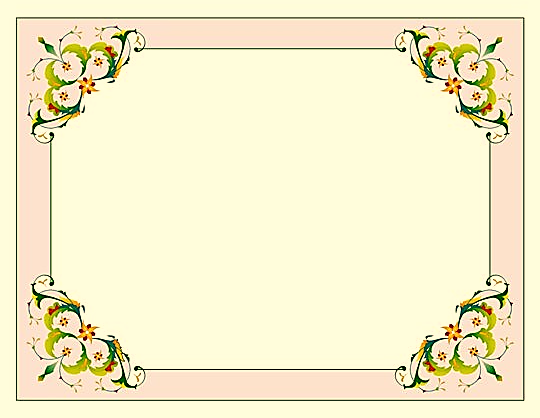 جامعة ديالى
كلية التربية الاساسية
قسم التربية البدنية وعلوم الرياضة
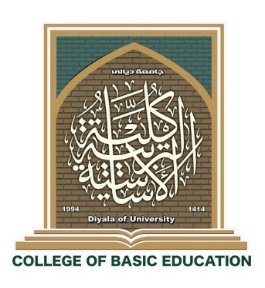 محاضرة بعنوان الادارة في المجال الرياضي
أ. د  عدي كريم رحمن
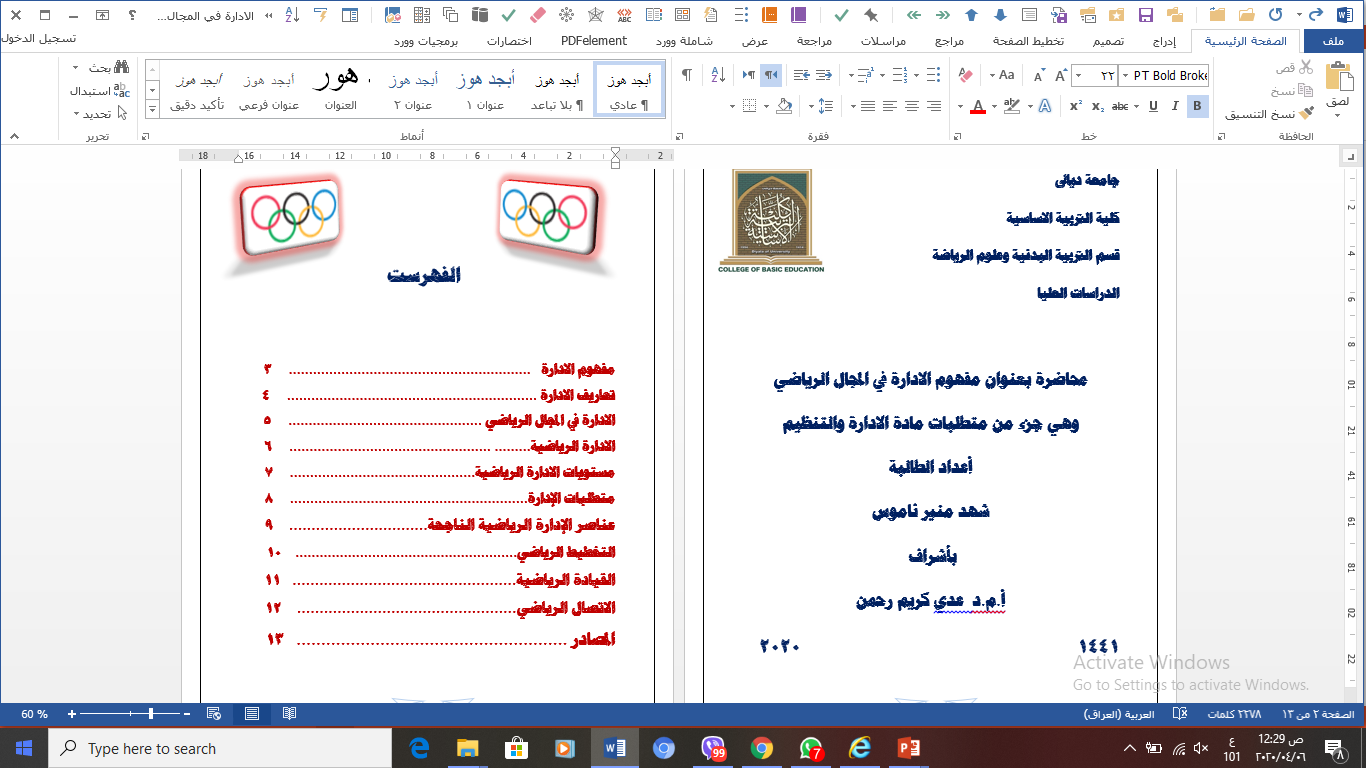 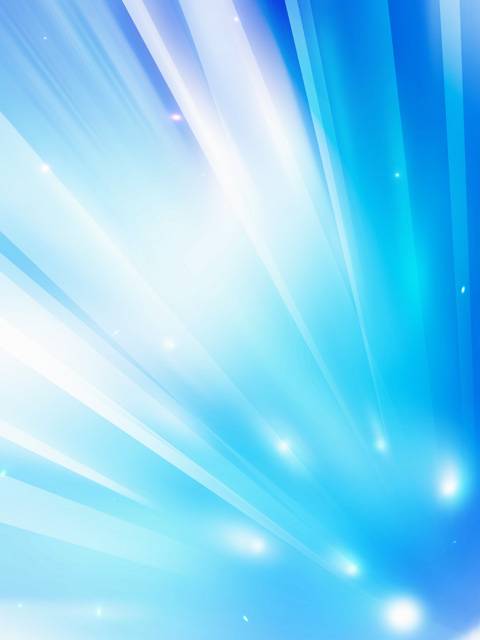 الادارة تعبير يتكرر دائماً وفي مواقف مختلفة وهو يعني أشياء متباينة للأشخاص المختلفين فالإدارة عند البعض هي مجموعة الافراد الذي يشغلون المناصب الرئاسية والقيادية في المؤسسات والأندية والاتحادات الرياضية وفي الاعمال المختلفة في المجتمع. والادارة عند البعض الآخر هي مجموعة الاعمال والوظائف التي يمارسها المسؤولون في مواقع العمل المختلفة في حين برز فريق من الناس ان (الادارة) هي تلك القواعد والإجراءات المنظمة والتي يتعامل الناس على أساسها. 
وفي حقيقة الأمر إن الادارة أهم وأعمق من الأفكار السابقة فالإدارة عملية إنسانية مستمرة تعمل على تحقيق اهداف محددة باستخدام الجهد البشري وبالاستعانة بالموارد البشرية المتاحة وقد تكون الاهداف التي تسعى الادارة الى تحقيقها إنتاجية أو اقتصادية بمعنى اكبر، كما قد تكون تلك الاهداف سياسية واجتماعية او ثقافية في طبيعتها. (1)
ــــــــــــــــــــــــــــــــــــــــــــــــــــــــ
(1) عباس جاسم محمود الخرسان : قياس الأداء الإداري لمدربي كرة السلة من وجهة نظر اللاعبين ، رسالة ماجستير ، جامعة البصرة ، كلية التربية الرياضية ، 2013 ، ص35 .
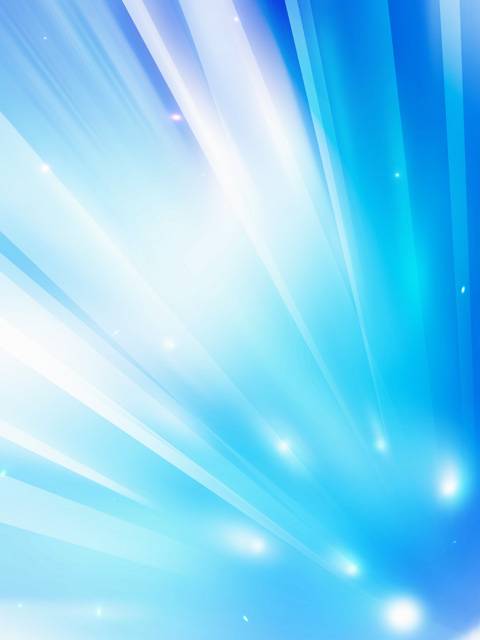 مفهوم الادارة في المجال الرياضي :
لقد أصبحت الادارة العمود الفقري في العمل الرياضي نتيجة للتطور العلمي المتزايد واشتداد المنافسة ووصولها الى مستويات دقيقة بين دول العالم لاسيما الدول المتقدمة منها في الحصول على المراكز المتقدمة في العاب الرياضية كافة , إذ اصبح للإدارة الرياضية العامل الحاسم في أغلب المنافسات الرياضية في تحقيق الانجازات الرياضية العالية (1).
ـــــــــــــــــــــــــــــــــــــــــــــــ
(1) نعمان عبد الغني و لطيفة عبدالله شرف الدين : الادارة الرياضية ، ط1 ، البحرين ، وزارة الثقافة والاعلام للطباعة والنشر ، 2010 ، ص 15.
تعاريف الإدارة 
 
وتعرف الادارة الرياضية بانها "عملية تخطيط وتنظيم وقيادة ورقابة مجهودات افراد المؤسسة الرياضية واستخدام جميع الموارد لتحقيق الاهداف المحددة " . وهي " فن تنسيق عناصر العمل والمنتج الرياضي في الهيئات الرياضية وإخراجه بصورة منظمة من اجل تحقيق اهداف هذه الهيئات " (1)
 
وهي التخطيط والتنظيم والقيادة و الاشراف والتنسيق والرقابة و الاتصال و التقويم أي تنفيذ الأشياء بواسطة الآخرين من اجل تحقيق الأهداف المرسومة بسرعة قصوى وبأقل كلفة .
ـــــــــــــــــــــــــــــــــــــــــــــــــــــ
(1)  مروان عبد المجيد ابراهيم : الادارة والتنظيم في التربية الرياضية ، ط1 ، الاردن ، دار الفكر العربي للطباعة والنشر والتوزيع ، 2000، ص19.
يعرفها فايول (Fauol)
  يقصد بالإدارة هي مجموعة الجهود لكل اعضاء المشروع في سبيل الوصول الى أهدافه.(1)
 بيترسون :أسلوب يمكن بواسطتها تحديد وتوضيح أغراض واهداف جماعة إنسانية معينة .
 جون : هي فن الحصول على اقصى النتائج باقل جهد حتى يمكن تحقيق اقصى سعادة لكل من صاحب العمل والعاملين مع تقديم افضل خدمة للمجتمع
ـــــــــــــــــــــــــــــــــــــــــــــــــــــــــــــــــــ
(1)  عصام بدوي: موسوعة التنظيم والادارة في التربية البدنية والرياضية، ط1، القاهرة، دار الفكر العربي، 2001، ص27.
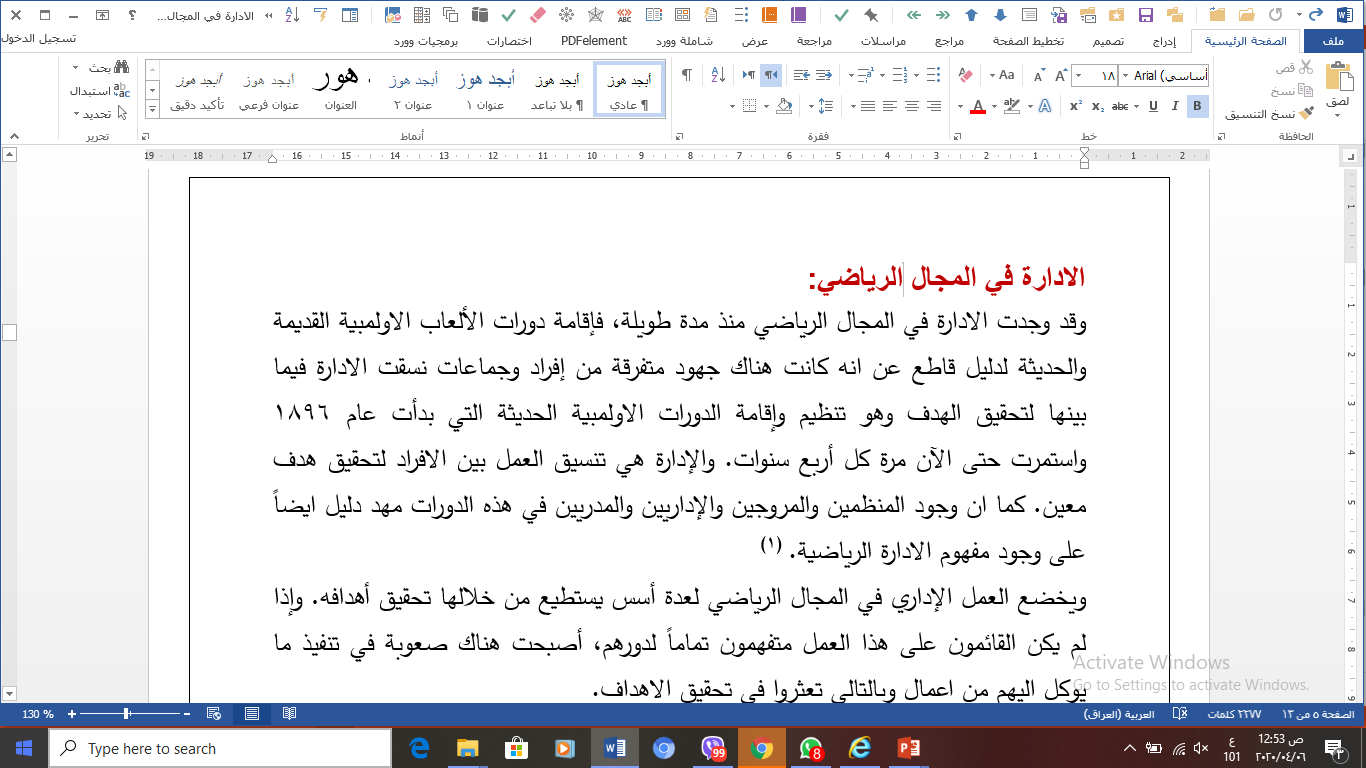 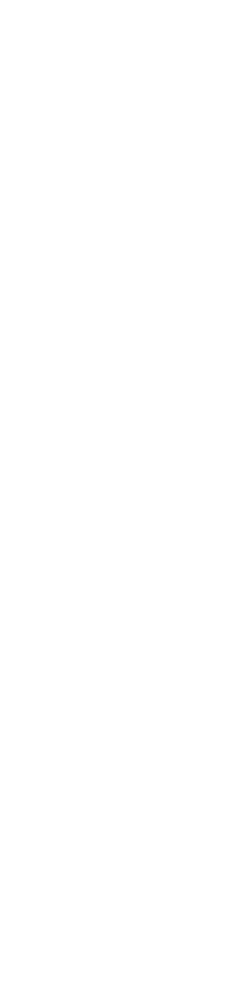 ــــــــــــــــــــــــــــــــــــــــــــــــــــــــــــــــــــــــــــــــــــــــــــــــــــــــــــــــــــــــــــــــــــــــــــــــ
(1)  عصام بدوي: المصدر السابق نفسه ، 2001، ص15.
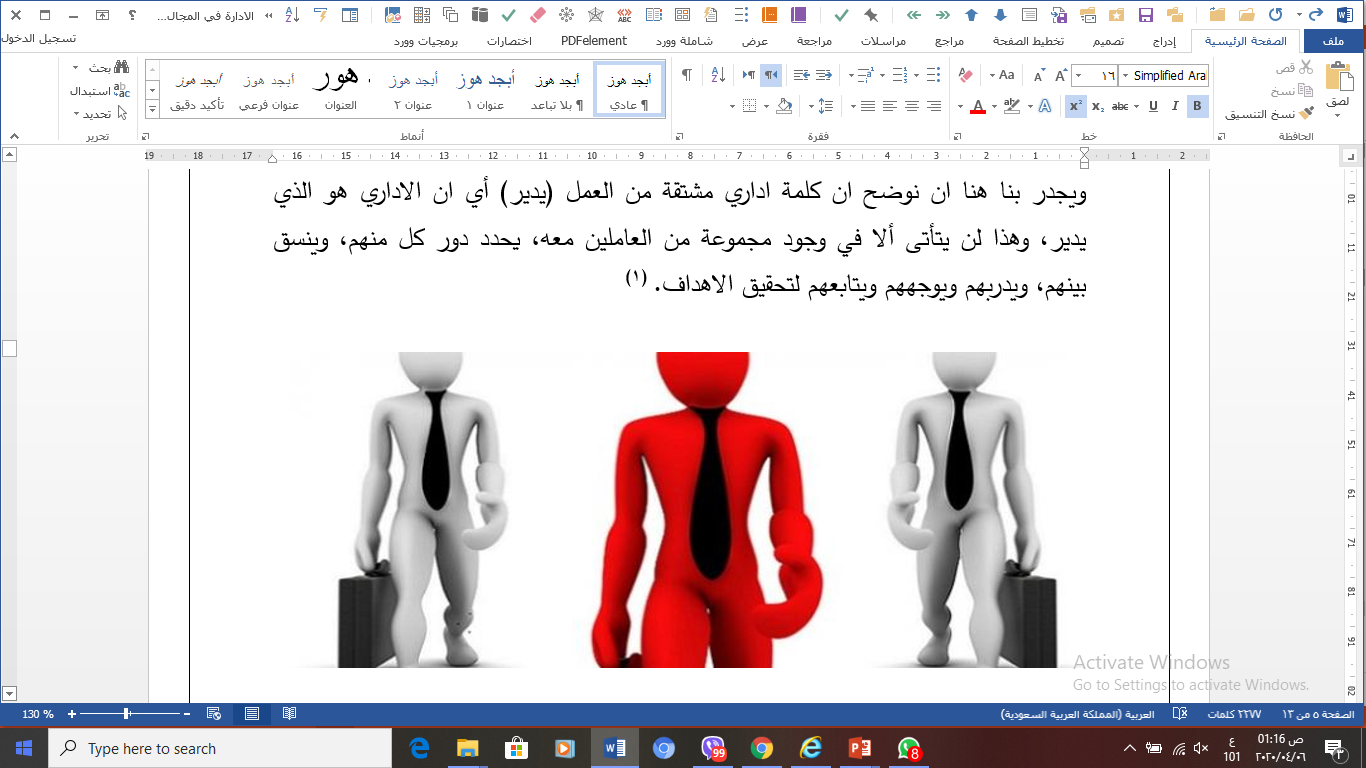 ـــــــــــــــــــــــــــــــــــــــــــ
(1)  حليم المنيري و عصام بدوي : الادارة في الميدان الرياضي، طج1، القاهرة، المكتبة الاكاديمية، ص1991، ص13.
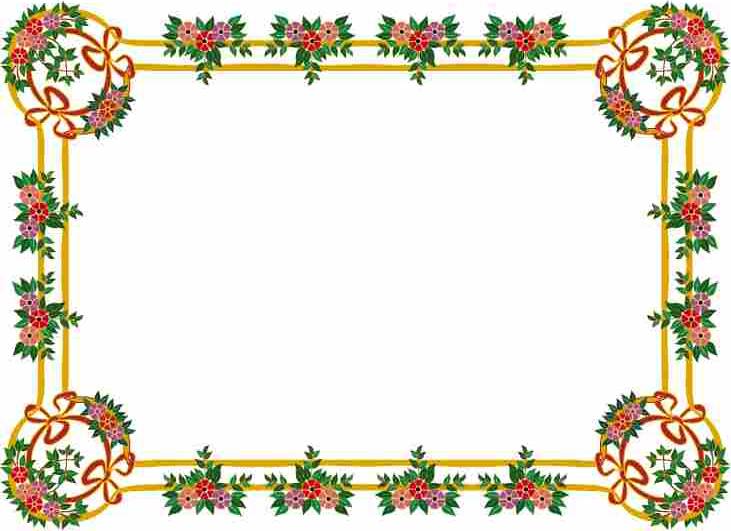 الإدارة الرياضية
   Sports management
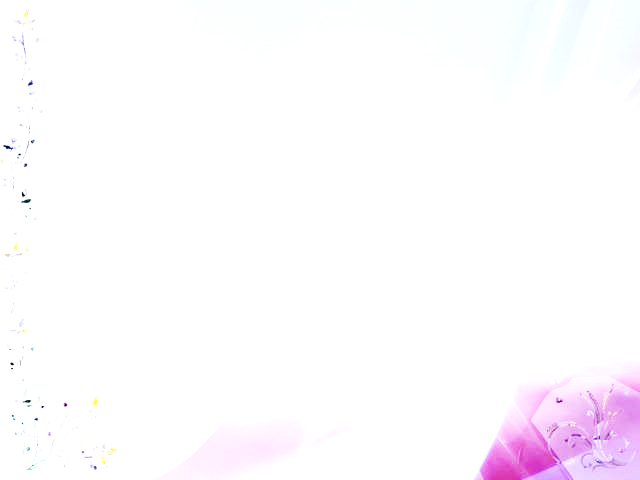 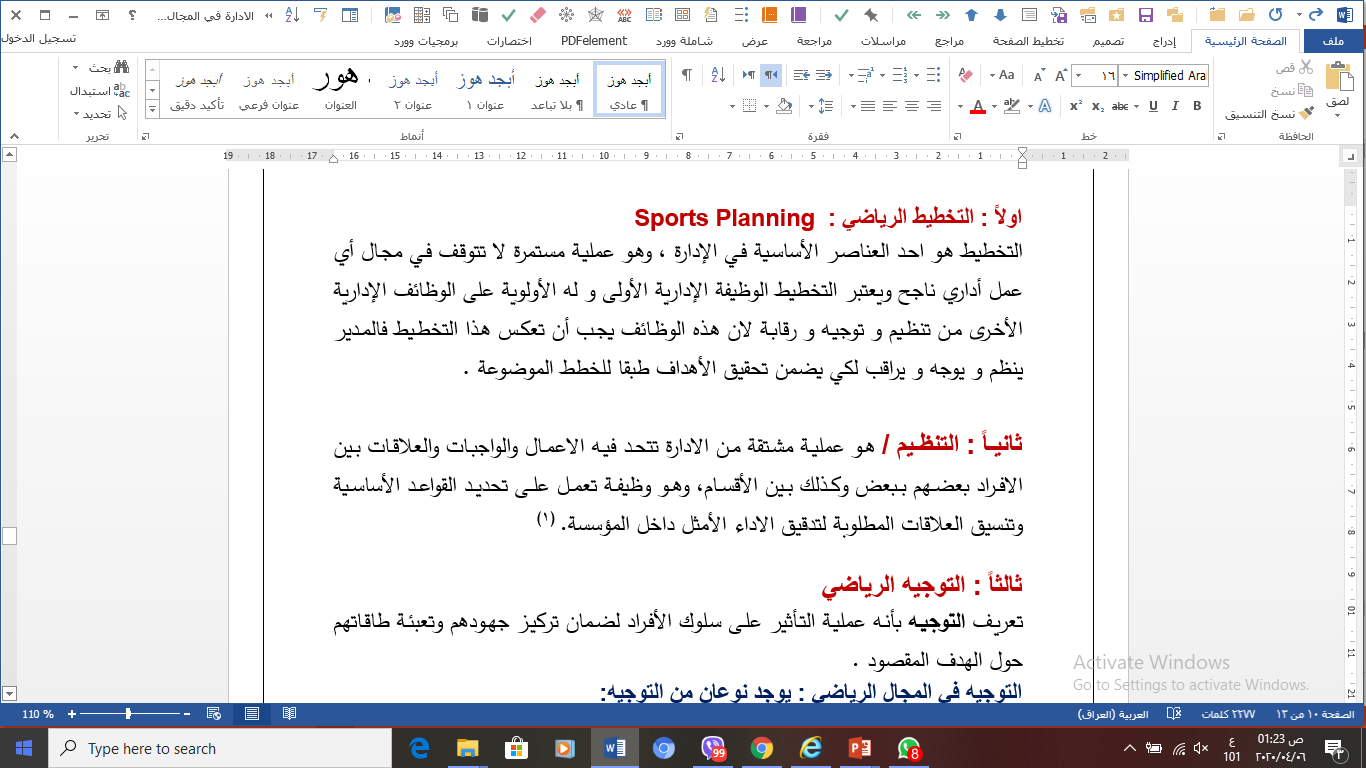 ــــــــــــــــــــــــــــــــــــــــــــــــــ
(1)  عصام بدوي : مصدر سبق ذكره  ، ص69.
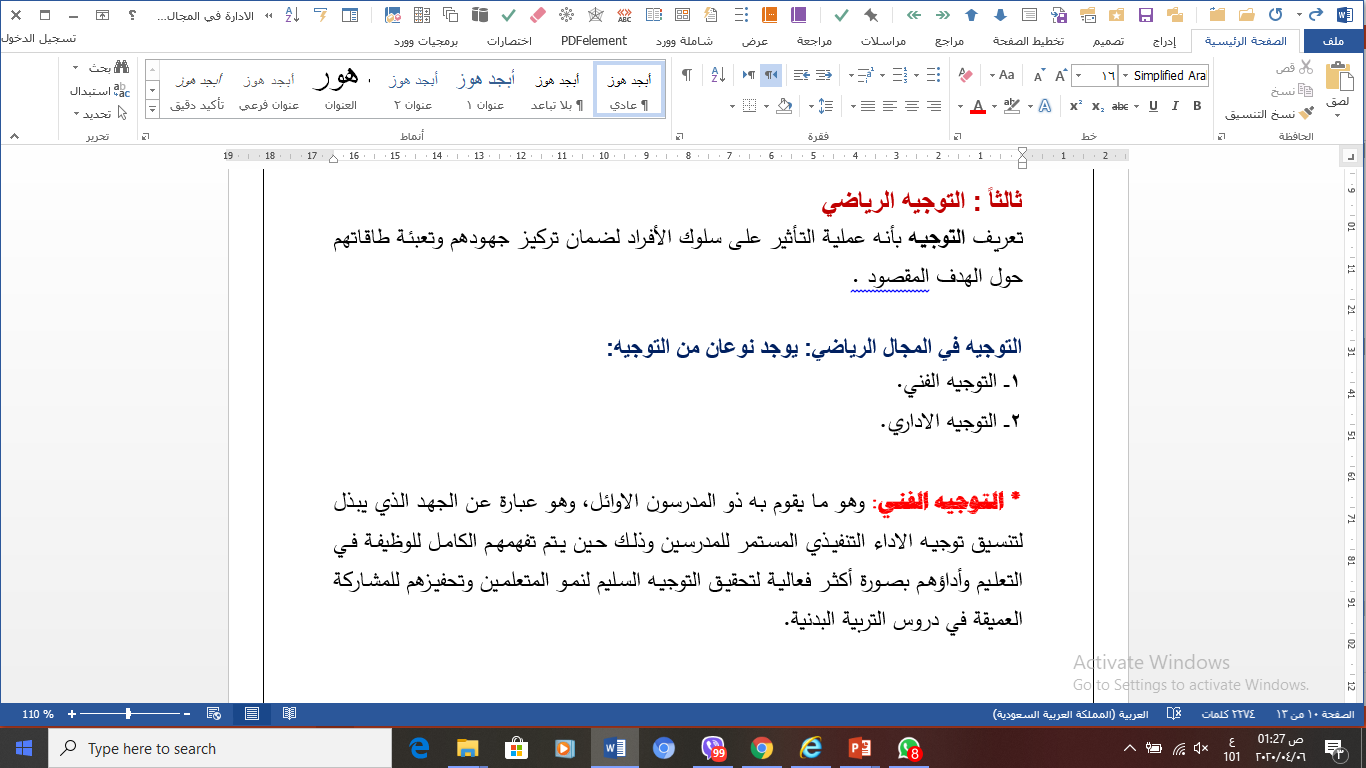 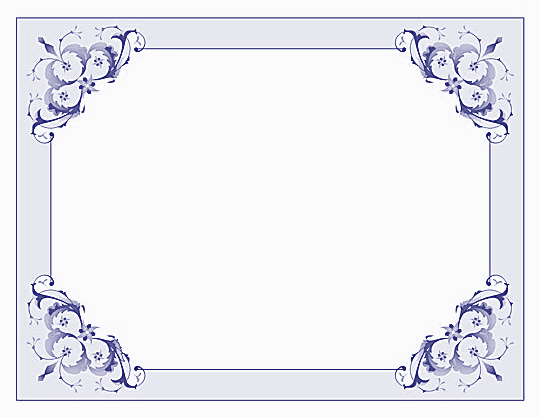 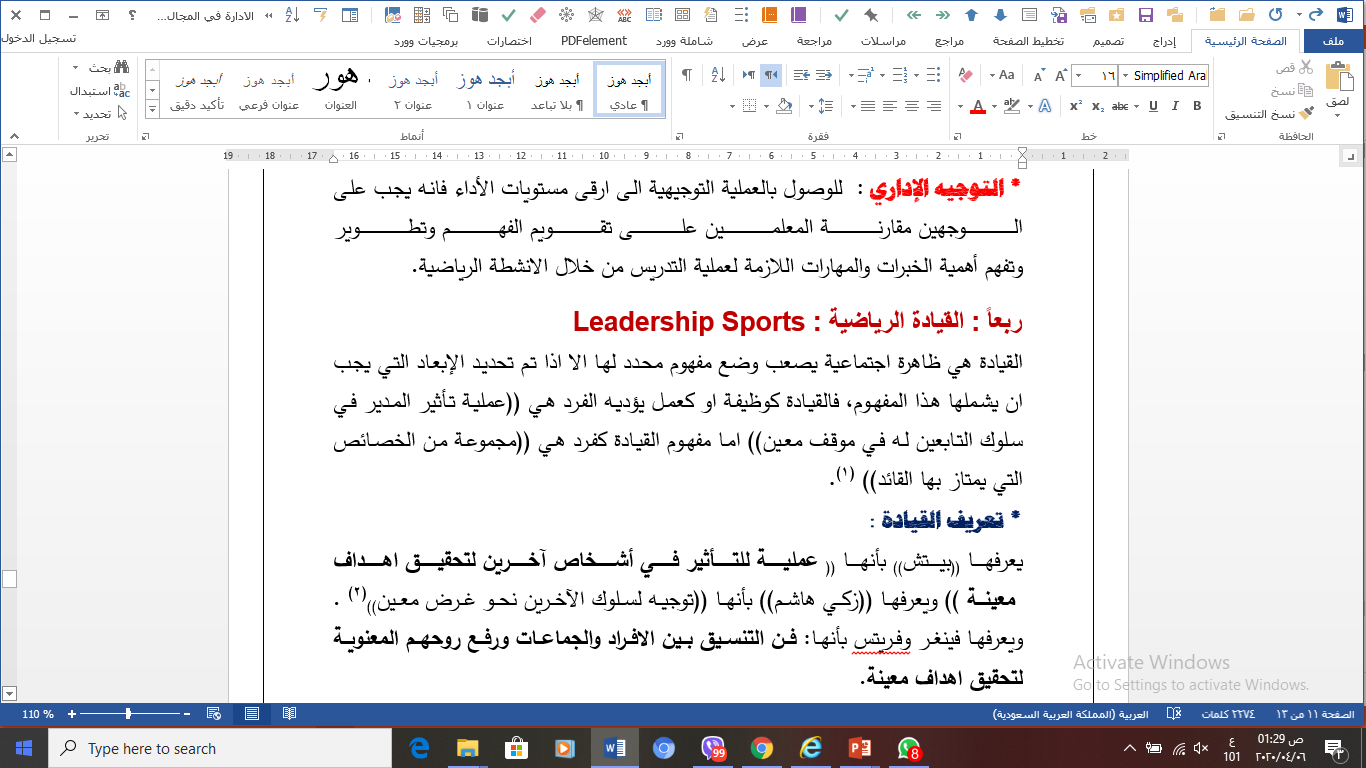 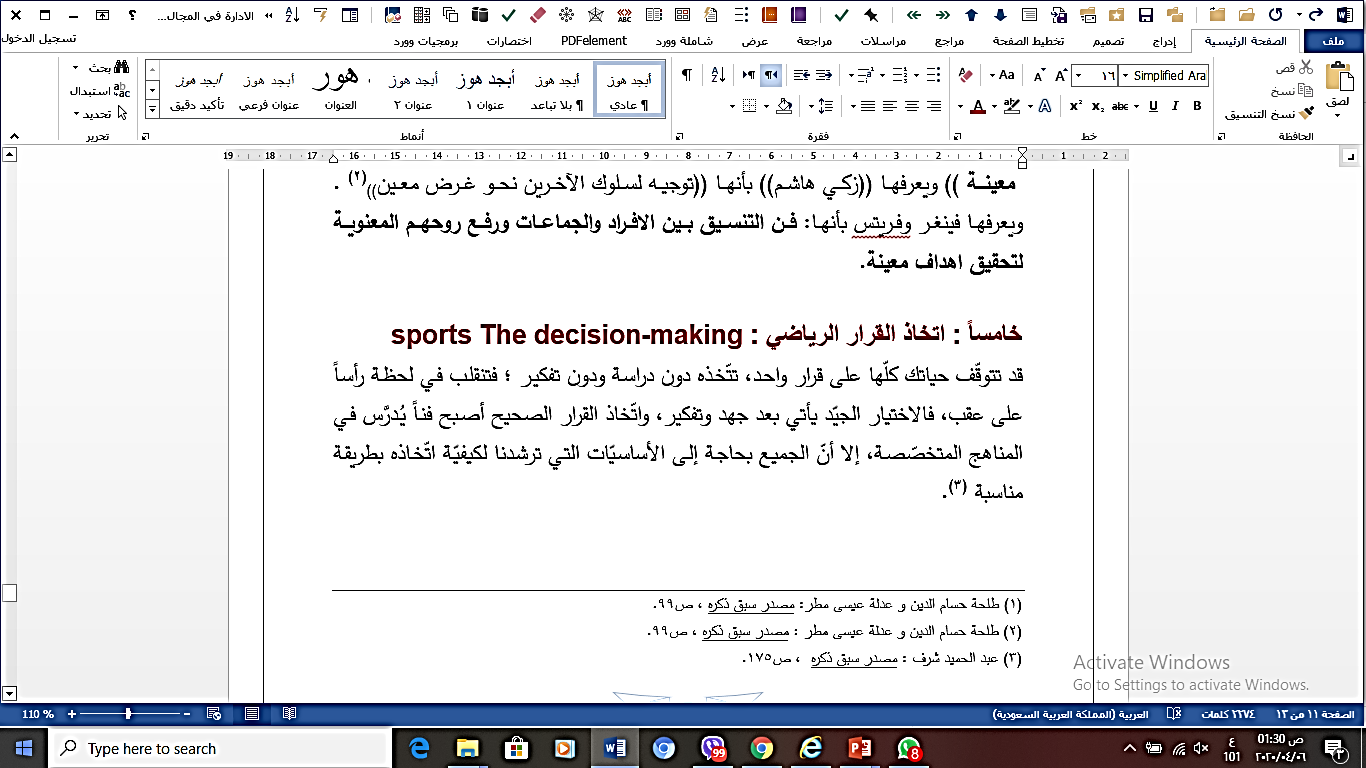 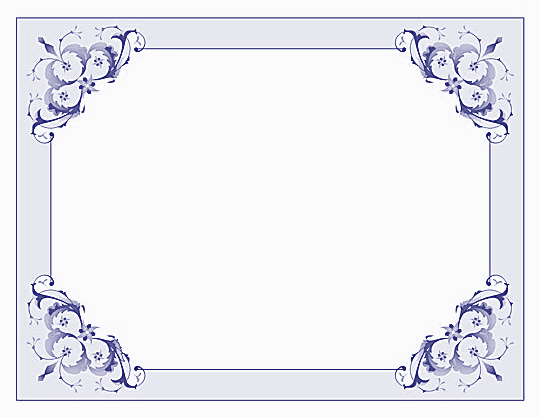 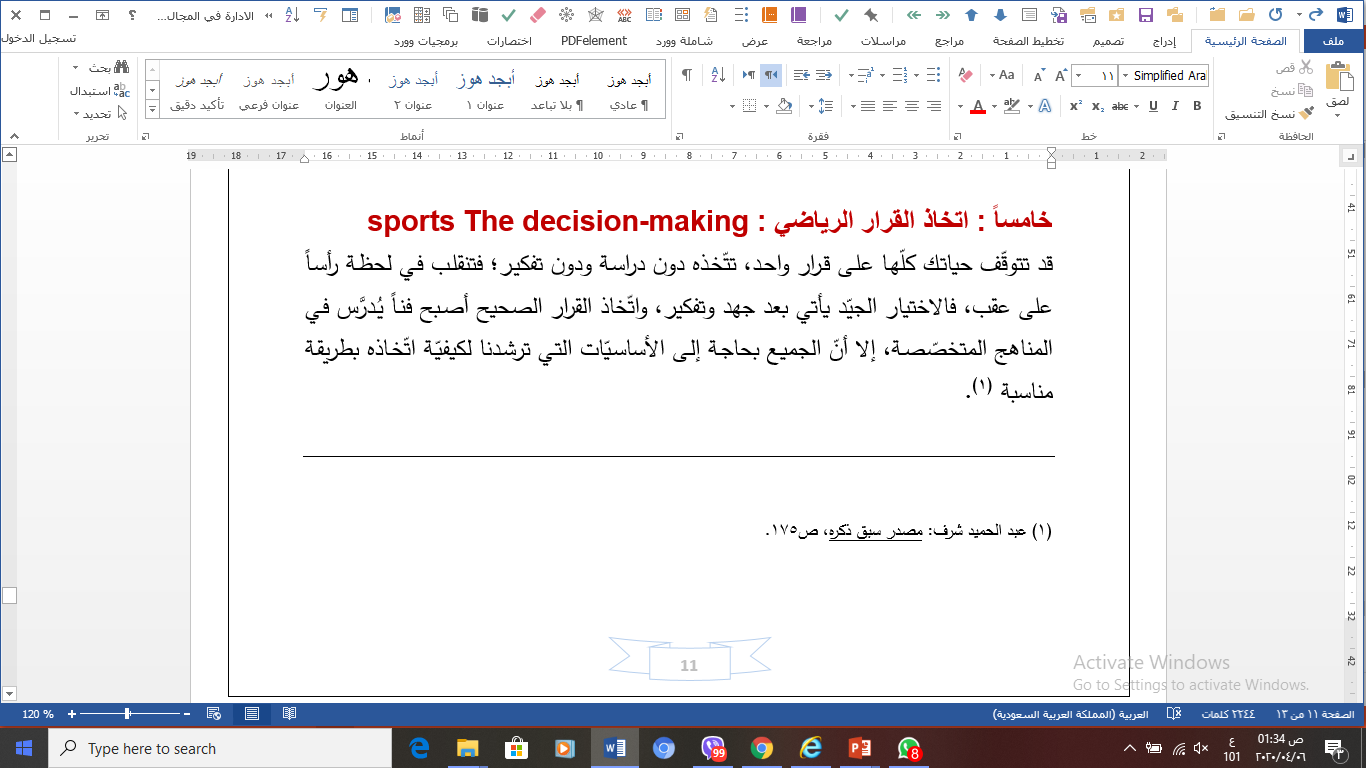 شكراً لإصغائكم